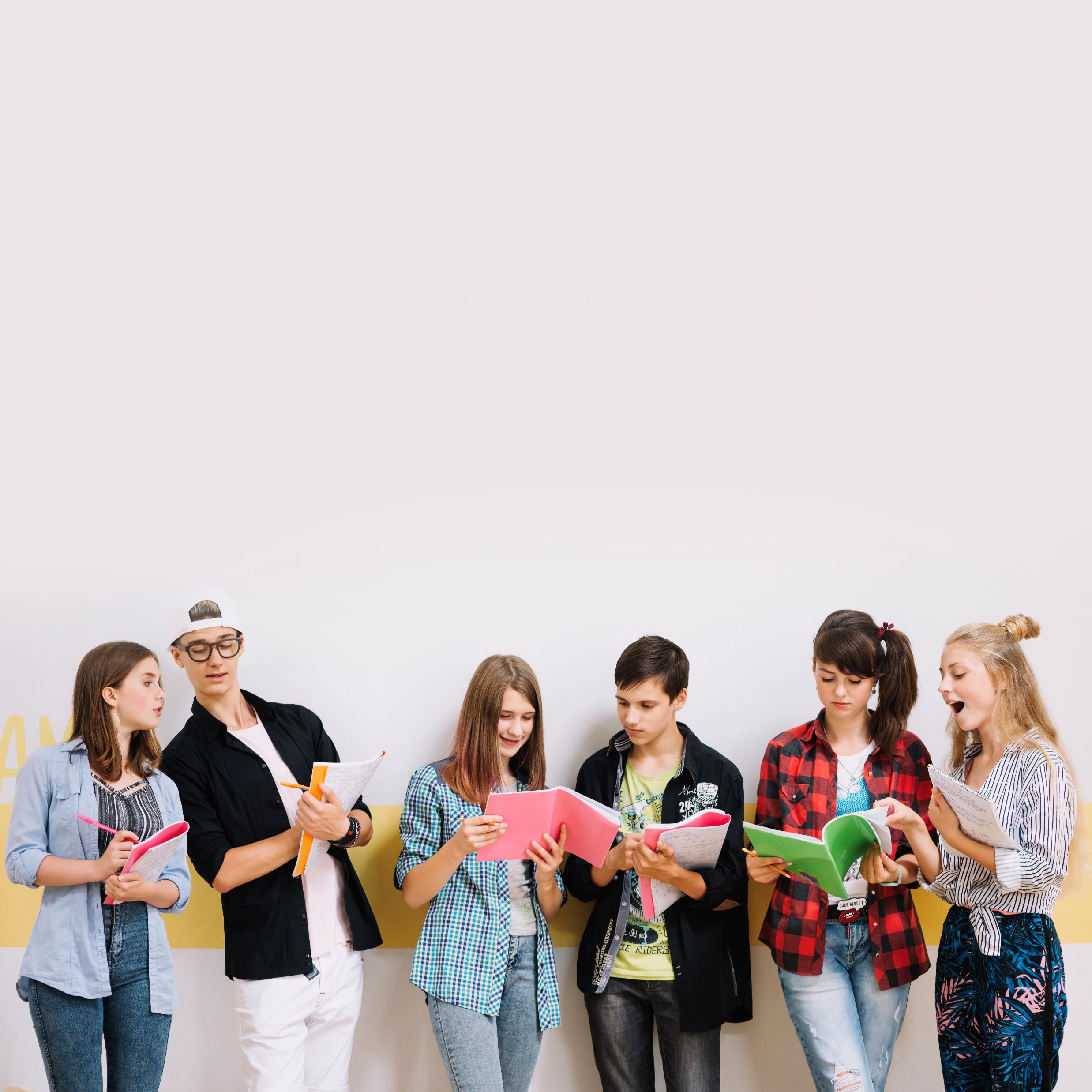 Semana da Evangelização Espírita Infanto-Juvenil
Vem pra Mocidade Espírita!
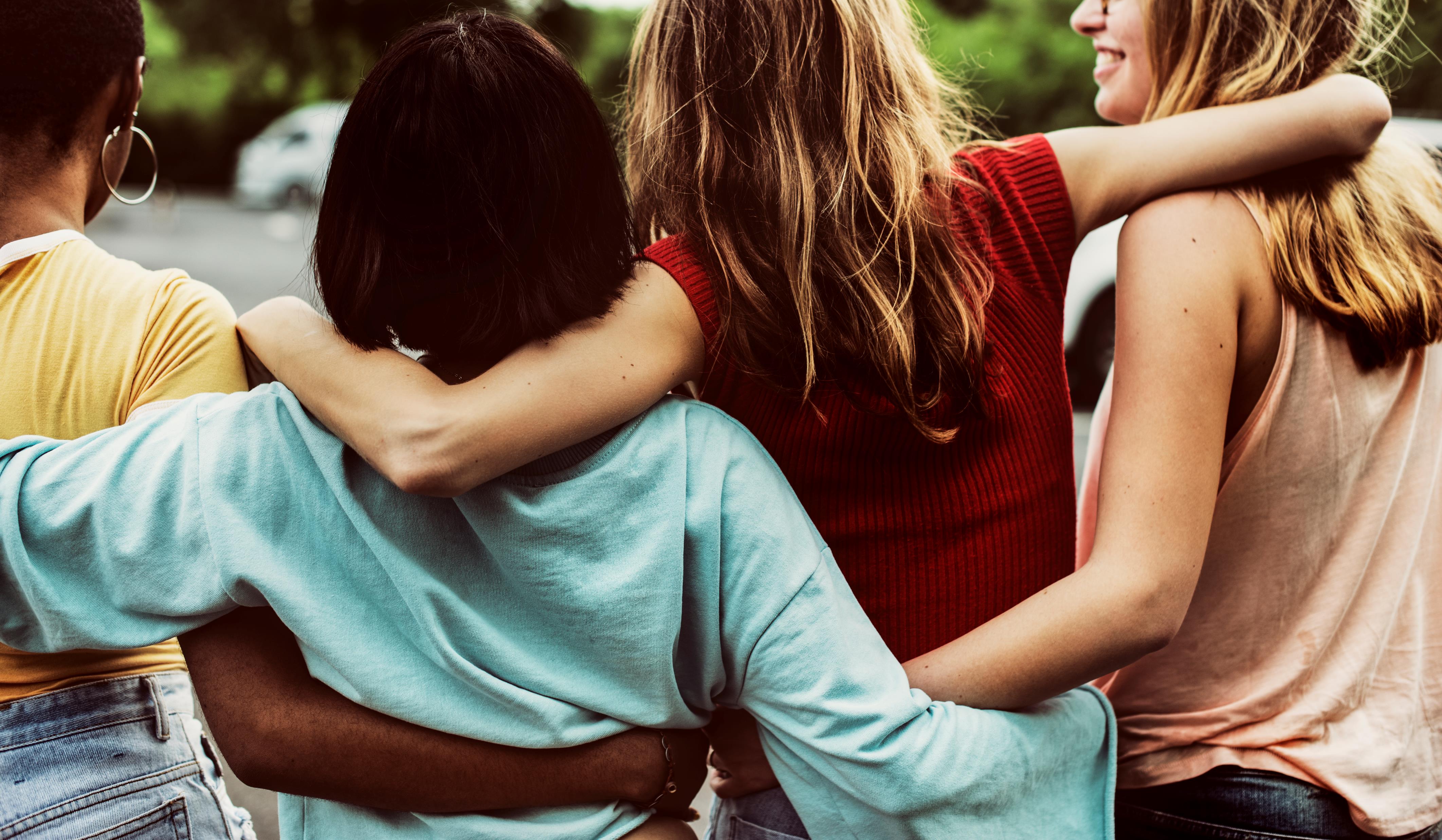 Que palavras você utilizaria para definir  juventude?
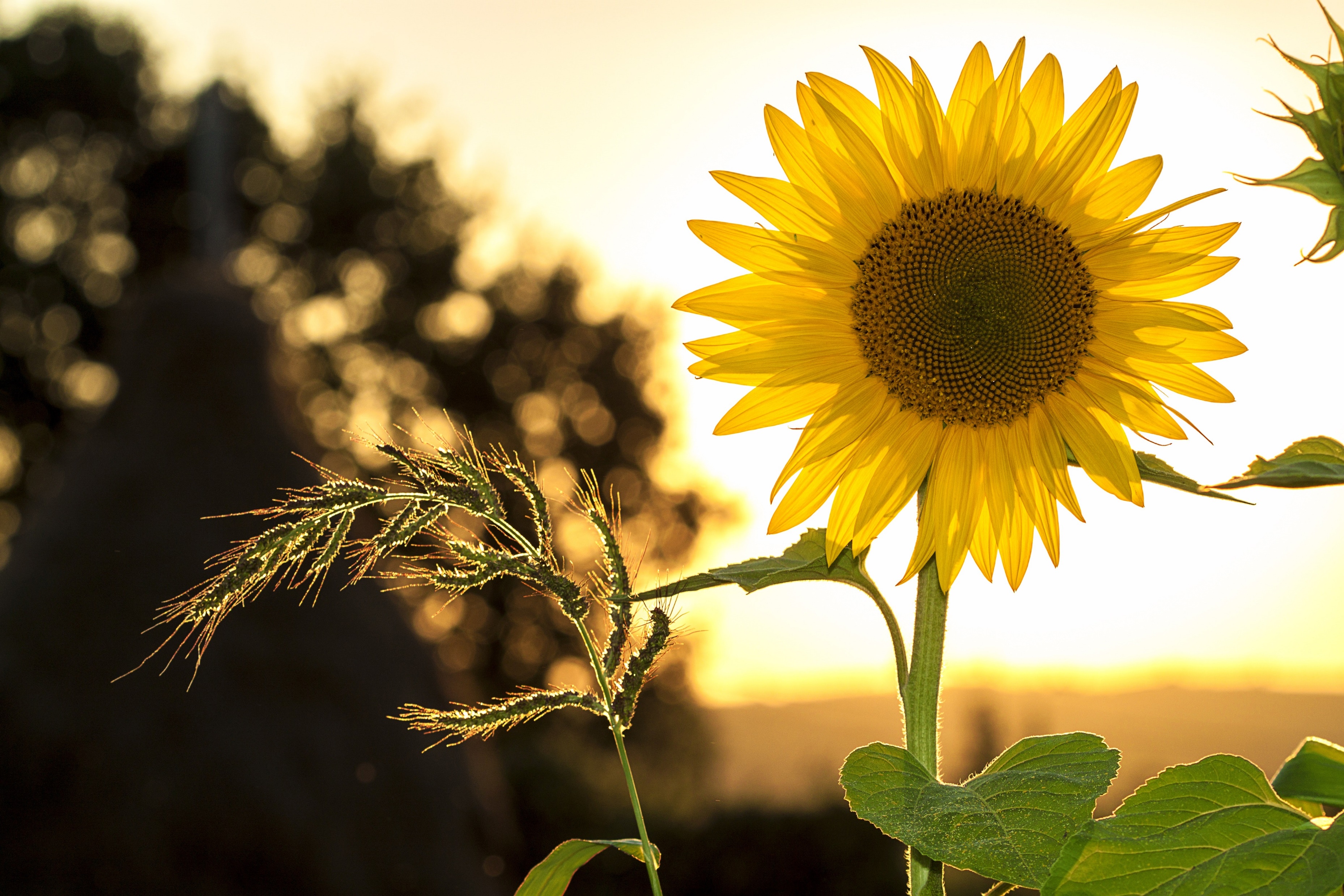 “A Juventude é uma flor, no jardim de Deus, com sensibilidades que ainda desconhecemos. Ela é capaz de fazer coisas extraordinárias, quando bem orientada, na luz do entendimento cristão, para que adestre a sua vontade nas direções que o entendimento elevado lhe indicar e não perca oportunidades.” 

(Scheilla, Chão de Rosas, 4. ed., p. 35).
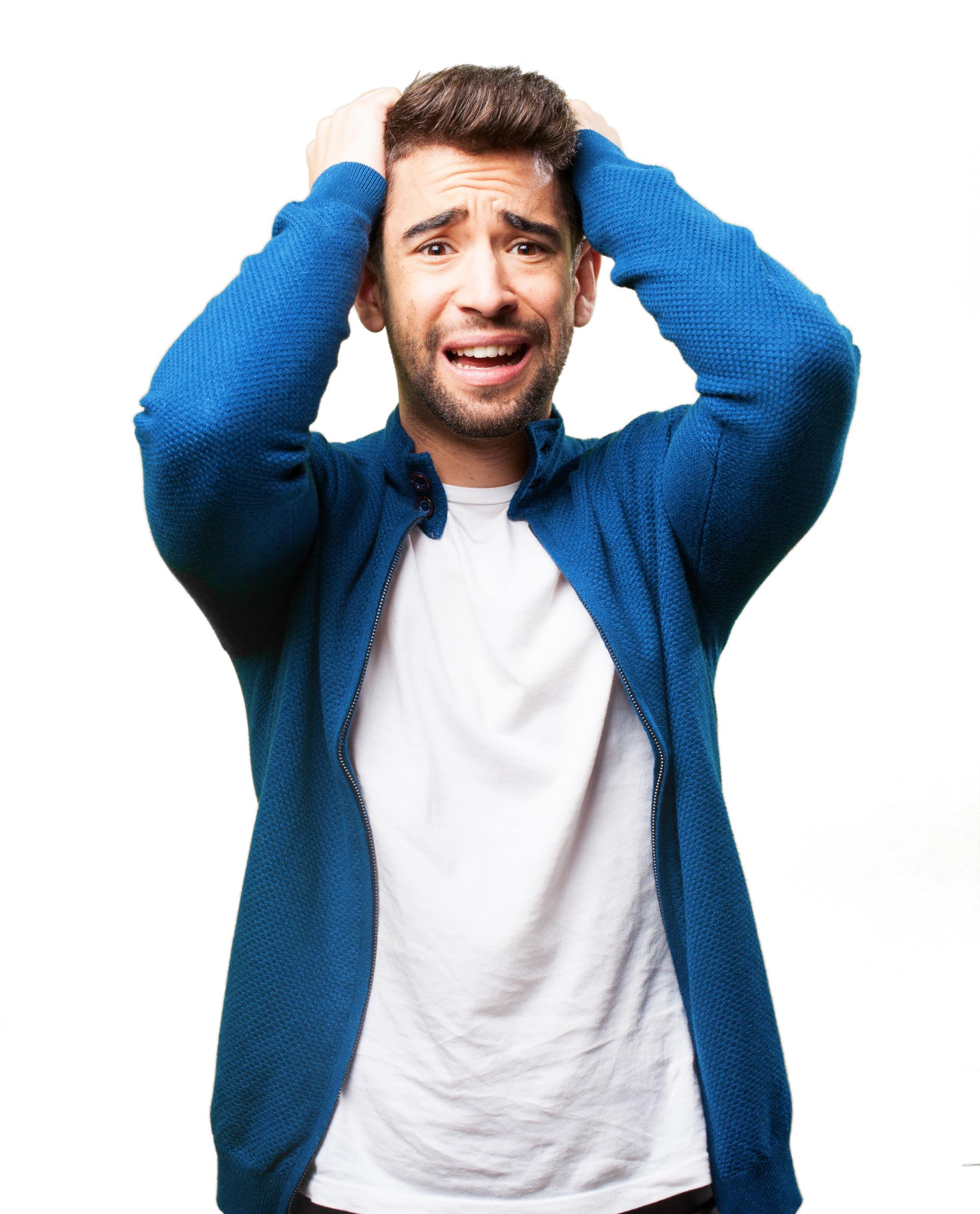 Questões que atormentam o jovem
Onde eu me situo no mundo?
O que esse mundo é de fato?
Que forças atuam na sociedade?
Qual é o significado da minha vida dentro desta coletividade?
No que posso acreditar?
Para que rumo devo dirigir minhas energias?
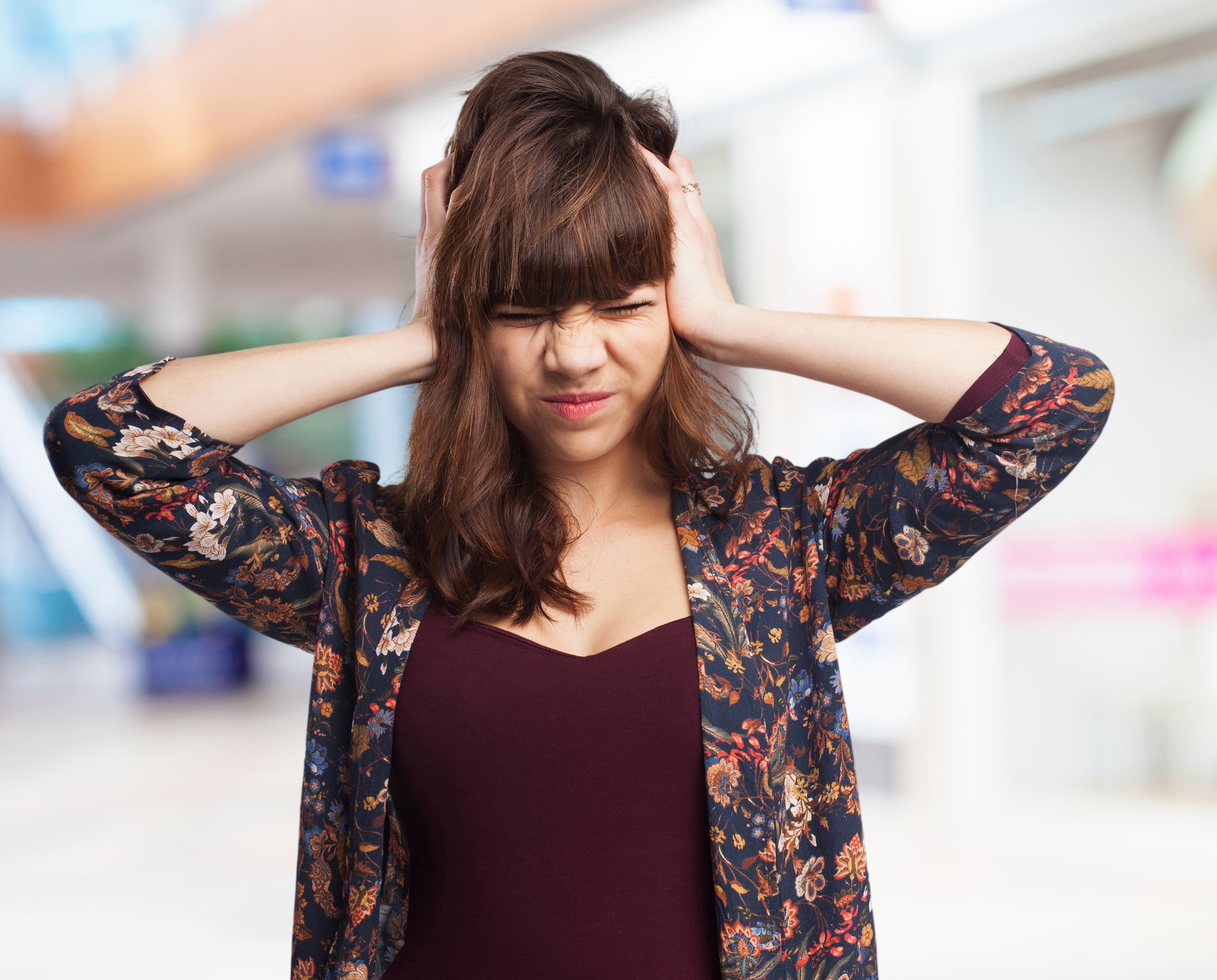 A angústia de não poder solucionar essas questões internas pode levar muitos indivíduos a desequilíbrios sérios, tanto psíquicos, quanto comportamentais, incluindo aí o temível fantasma da toxicomania, o pesadelo das depressões e as crises existenciais. (...) 

(Dalva Silva Souza, Os caminhos do amor, 2. ed., p.120-121).
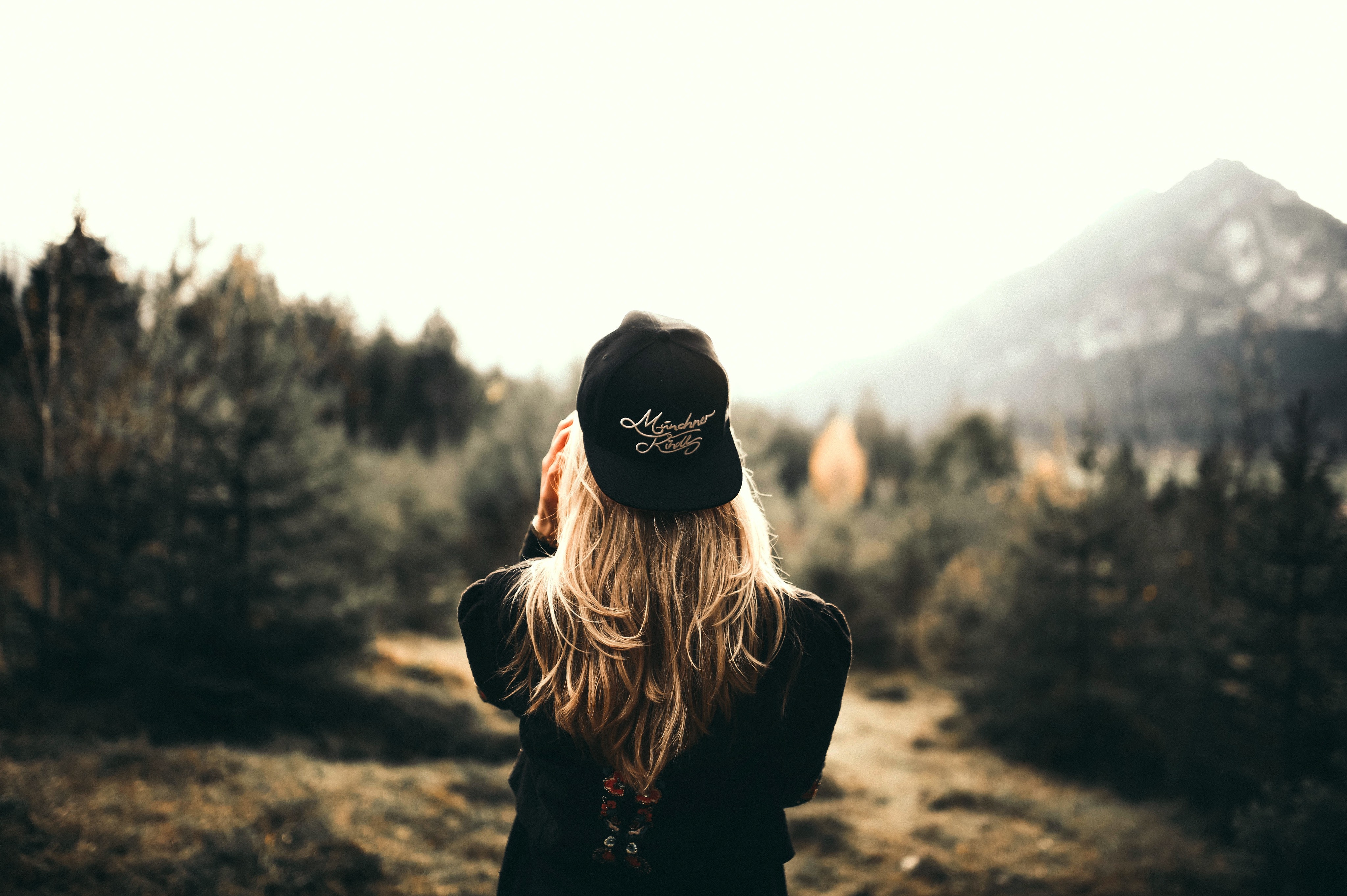 A necessidade da evangelização
“À medida que a Ciência e a tecnologia ampliaram os horizontes do conhecimento humano, proporcionalmente comodidades e realizações edificantes que favorecem o desenvolvimento da vida, vêm surgindo audaciosos conceitos comportamentais que pretendem dar novo sentido à existência humana, consequentemente derrapando em abusos intoleráveis que conspiram contra o desenvolvimento moral e ético da sociedade.
Nesse sentido, as grandes vítimas da ocorrência são os jovens que, imaturos, se deixam atrair pelos disparates das sensações primárias, comprometendo a existência planetária, às vezes, de forma irreversível.
(...)
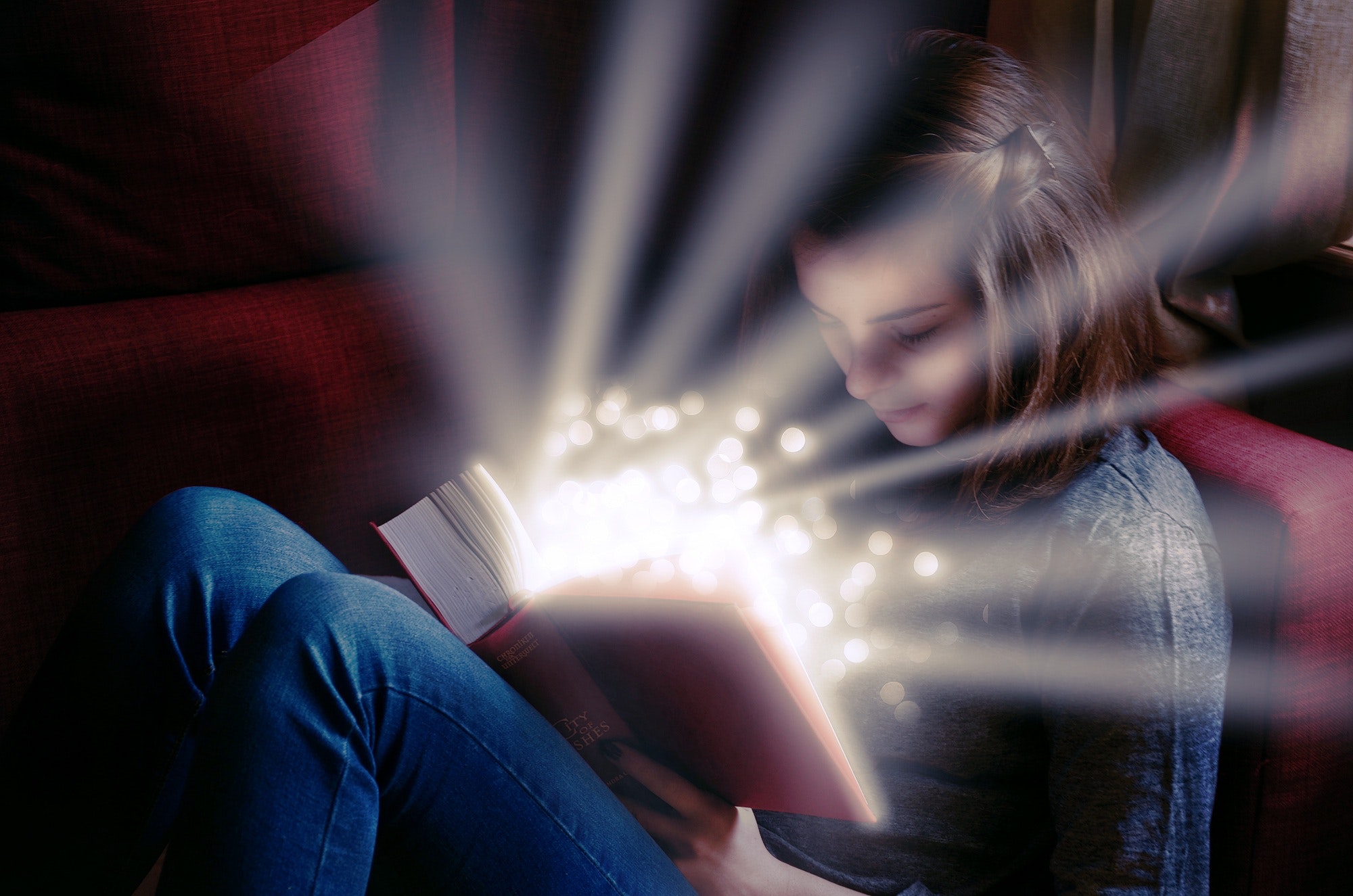 O único antídoto, porém, ao mal que se agrava e se irradia em contágio pernicioso, é a educação. (...) aquela que vai além dos compêndios escolares, que reúne os valores éticos da família, da sociedade e da religião. Não porém de uma religião convencional, e sim, que possua fundamentos científicos e filosóficos existenciais estribados na moral vivida e ensinada por Jesus.” 
(Joanna de Ângelis, Adolescência e Vida, 5 ed., p. 9-10).

“As gerações futuras não serão diferentes da presente, com todos os seus defeitos e prejuízos de ordem moral, se não tratarmos da educação da infância e da juventude; dessa juventude que será a sociedade de amanhã.
(...)
Educar é salvar, é remir, é libertar; é desenvolver os poderes ocultos, mergulhados nas profundezas das nossas almas.” 
(Vinícius, o Mestre na educação, 4 ed., p. 149)
O Espiritismo e o Jovem
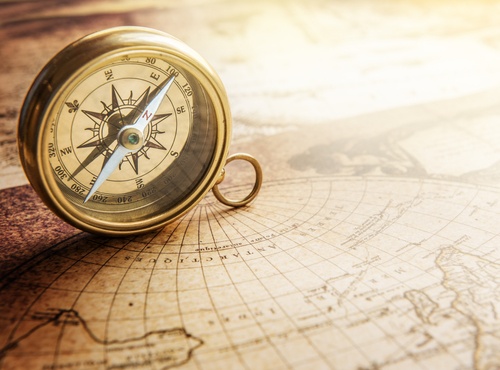 “O Espiritismo oferece ao jovem um projeto ideal de vida, explicando-lhe o objetivo real da existência na qual se encontra mergulhado, ora vivendo o corpo e, depois, fora dele, como um todo que não pode ser dissociado somente porque se apresenta em etapas diferentes. Explica-lhe que o Espírito é imortal e a viagem orgânica constitui-lhe recurso precioso de valorização do processo iluminativo, libertador e prazenteiro.” (Joanna de Ângelis, Adolescência e Vida, 5 ed., p.16, grifo nosso)

“O conhecimento do Espiritismo não favorece o Espírito apenas na desencarnação. Os postulados espíritas ensinam a viver melhor, a distinguir os falsos dos verdadeiros valores, a fazer distinção entre o que é real e o que é ilusório.” (Luiz Sérgio, O que os jovens podem ensinar, p. 122).
O papel dos pais
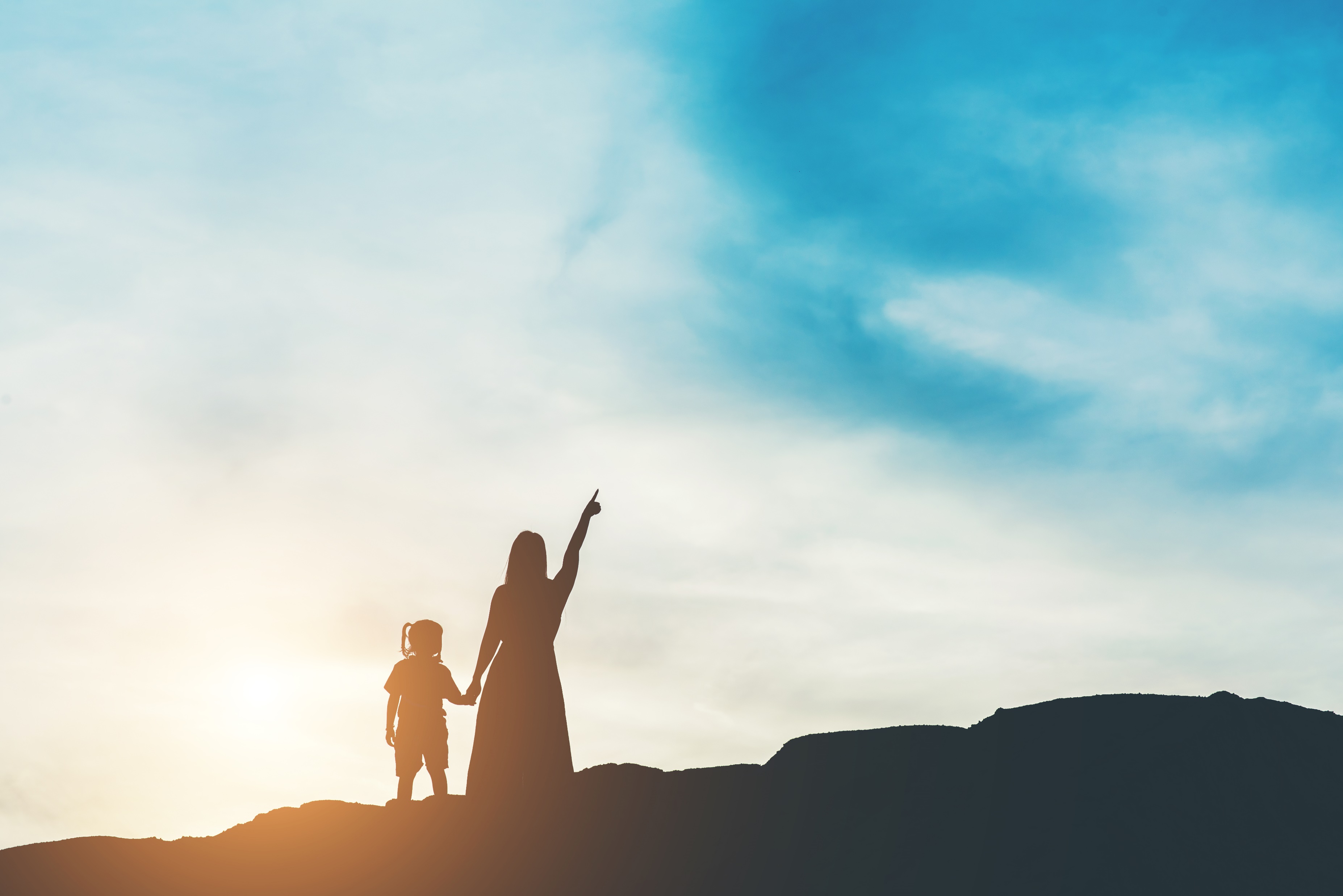 Que orientação os Amigos Espirituais dariam aos pais espíritas em relação ao encaminhamento dos filhos à Escola de Evangelização dos Centros Espíritas?

Conquanto seja o lar a escola por excelência onde a criatura deva receber os mais amplos favores da educação, burilando-lhe o sentimento e o caráter, não desconhecemos a imperiosidade de os pais buscarem noutras instituições sociais o justo apoio à educação da prole; e, assim, deverão encaminhar os filhos, no período oportuno, para as escolas do saber, viabilizando lhes a instrução. Entretanto, jamais deverão descuidar-se de aproximá-los dos serviços da evangelização, em cujas abençoadas atividades se propiciará a formação espiritual da criança e do jovem diante do porvir.
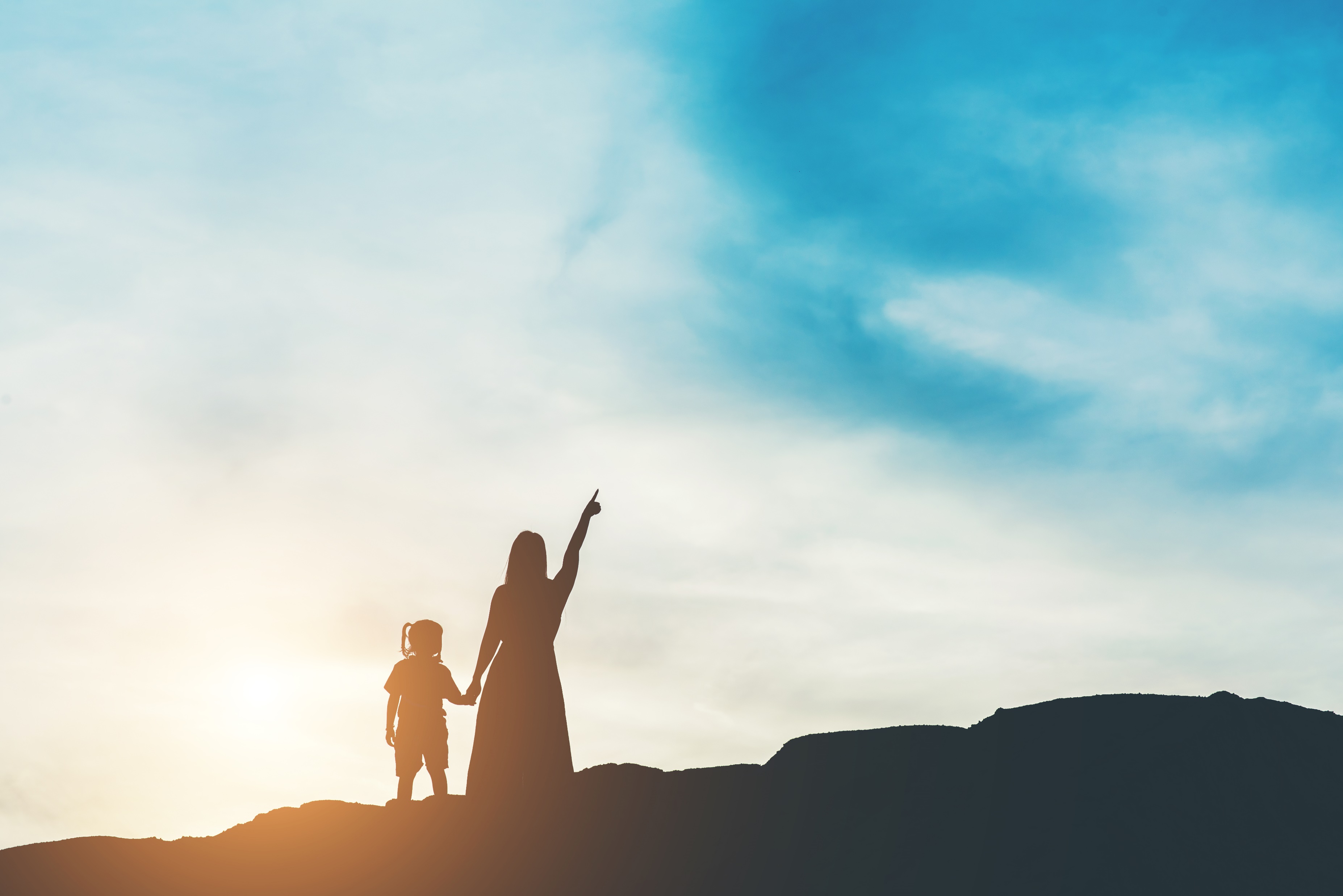 Há pais espíritas que, erroneamente, têm deixado, em nome da liberdade e do livre-arbítrio, que os filhos avancem na idade cronológica para então escolherem este ou aquele caminho religioso que lhes complementem a conquista educativa no mundo. Tal medida tem gerado sofrimento e desespero, luto e mágoa, inconformação e dor. Porque, uma vez perdido o ensejo educativo na idade propícia à sementeira evangélica, os corações se mostram endurecidos, qual terra ressequida, árida, rebelde ao bom plantio, desperdiçando-se valioso período de ajuda e orientação. É então que somente a dor, a duros golpes provacionais, poderá despertar para refazer e construir.

(Bezerra de Menezes, A Evangelização Espírita da Infância e da Juventude na opinião dos Espíritos)
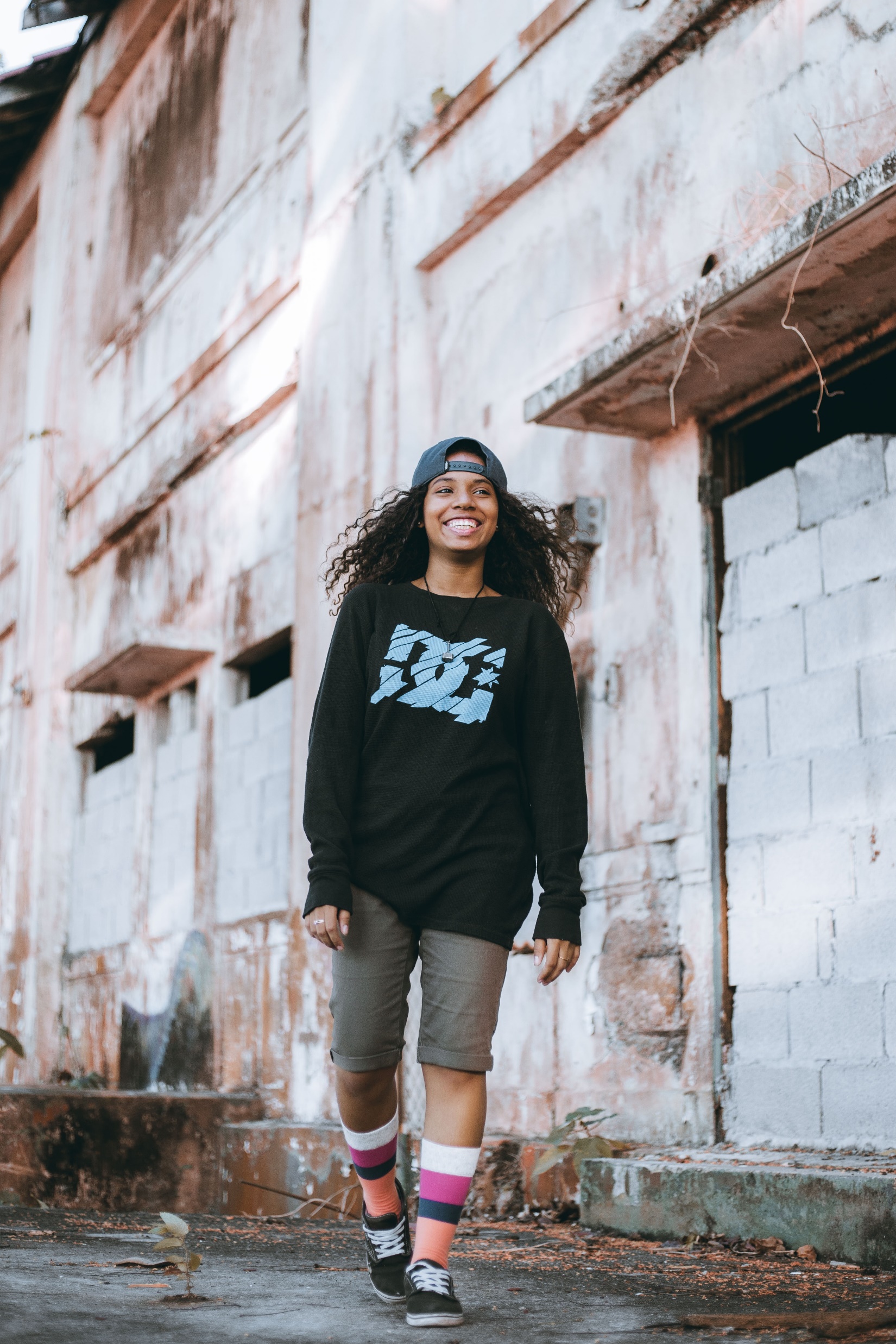 É preciso cuidemos, portanto, da criança e do jovem, plantas em processo de crescimento, ainda amoldáveis e direcionáveis para o bem maior.
No jovem, ainda é possível corrigir e compensar falhas e deficiências na infância, mas no adulto a tarefa de remodelação é normalmente muito mais difícil.
Ademais, a infância possui insuspeitados patrimônios de percepção e de passividade, que facilitam enormemente a missão do educador, do mesmo modo que o entusiasmo e a impulsividade dos jovens representam potenciais positivos para o adestramento de capacidades realizadoras, em regime de cessão total. 

(Leopoldo Machado, Correio entre dois mundos.)
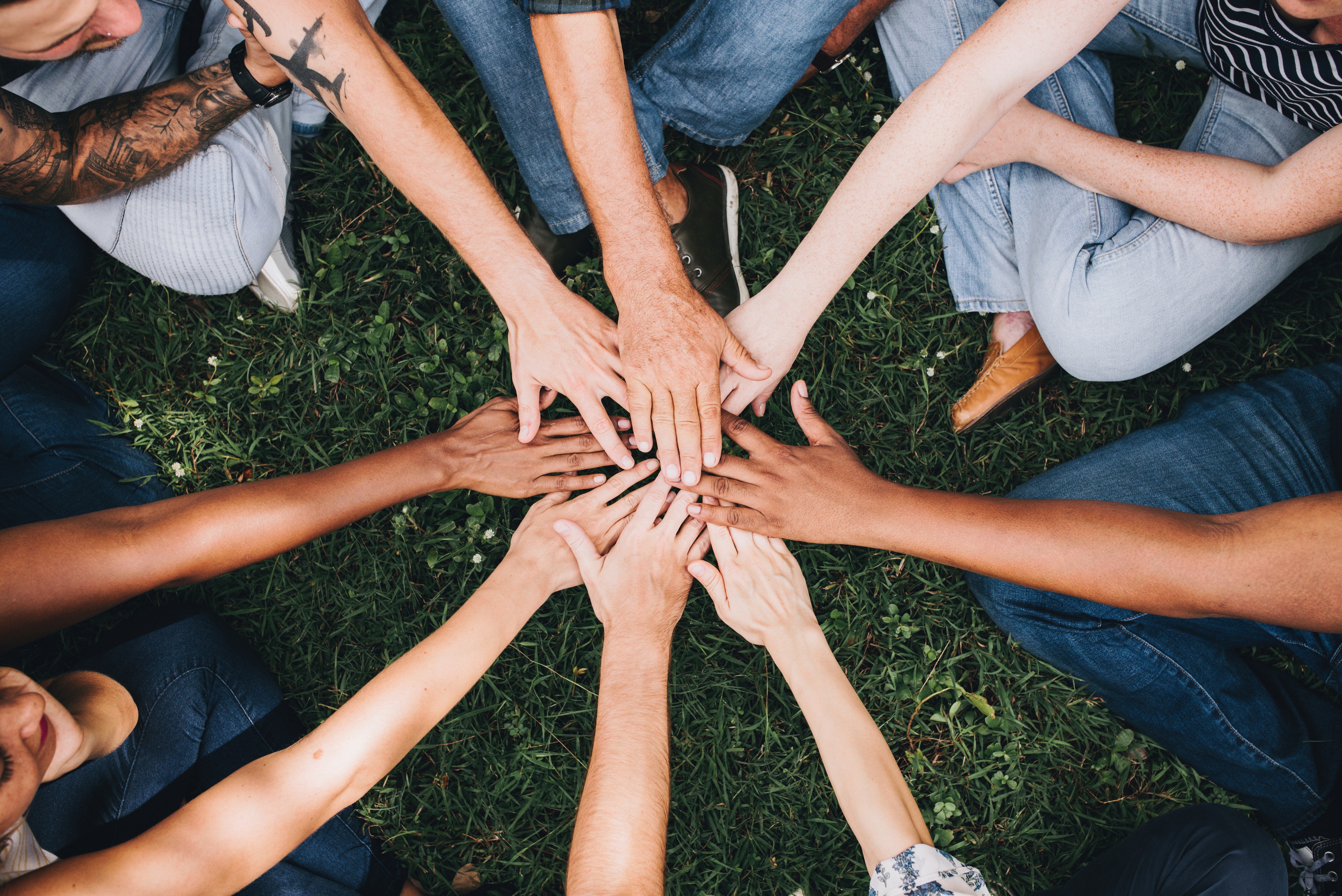 A Mocidade Espírita
A Mocidade é o Núcleo de Trabalho do Instituto do Jovem que irá atender, acompanhar e direcionar o jovem a partir dos 12 anos. Propõe em seu trabalho, cursos, atividades práticas, oficinas de arte e recreação, atividades de reforma íntima e alegria cristã que visam enriquecer o patrimônio espiritual do jovem (...) onde formará amigos e companheiros para a sua jornada terrestre. 

(Mocidade: o sorriso do centro espírita, p.152).
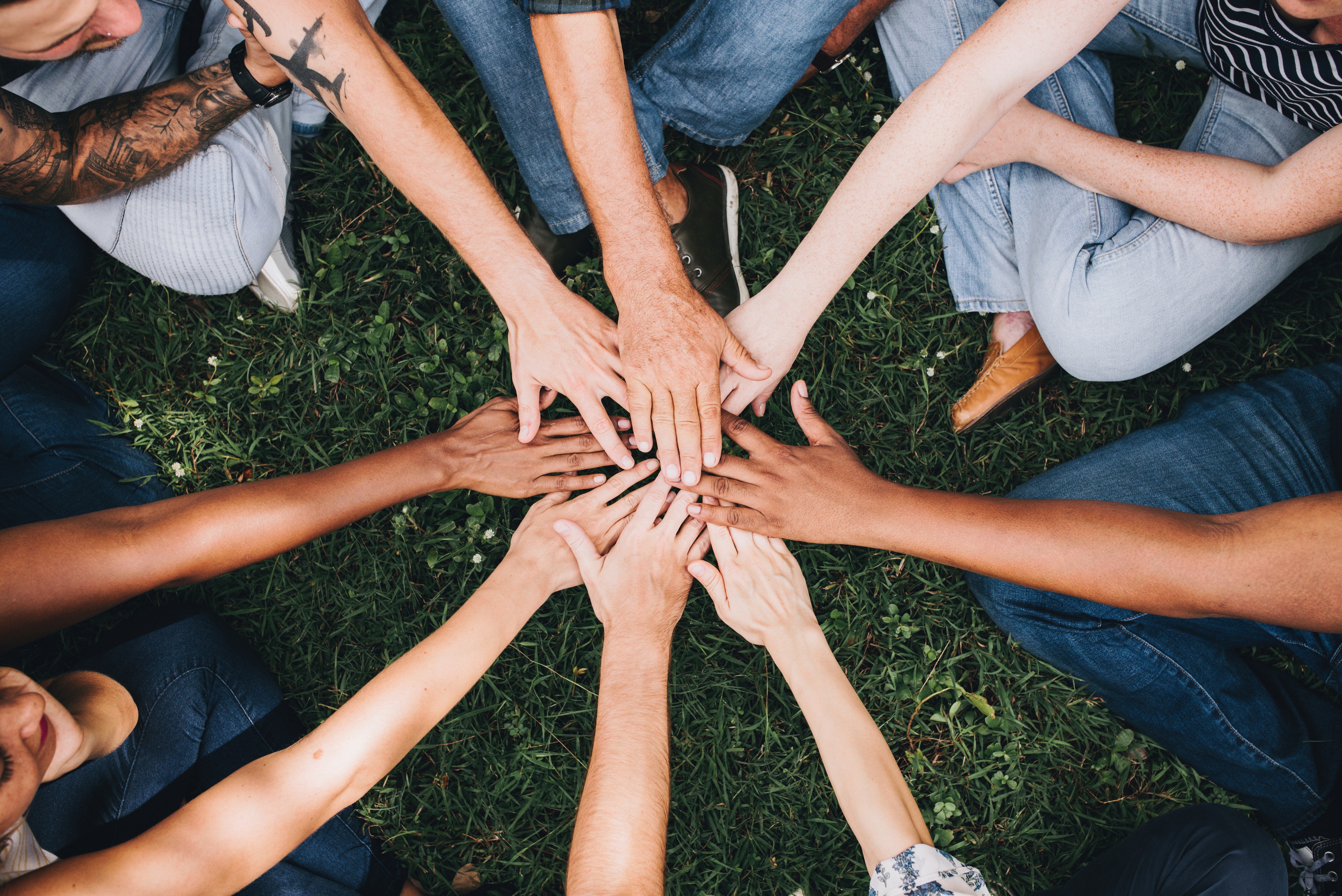 A Mocidade Espírita pode proporcionar momentos importantes de integração e mobilização do adolescente e do jovem na vida social, através de confraternizações saudáveis em torno da amizade e da caridade. E também em prol de causas sociais, tais como: Visitas assistenciais (orfanatos, asilos, hospitais, casas de recuperação de dependentes químicos, etc.), Posto de Assistência, Campanha de Fraternidade Auta de Souza, Campanhas educativas e etc. 

(Adolescência. Um desafio para pais e educadores, p. 107).
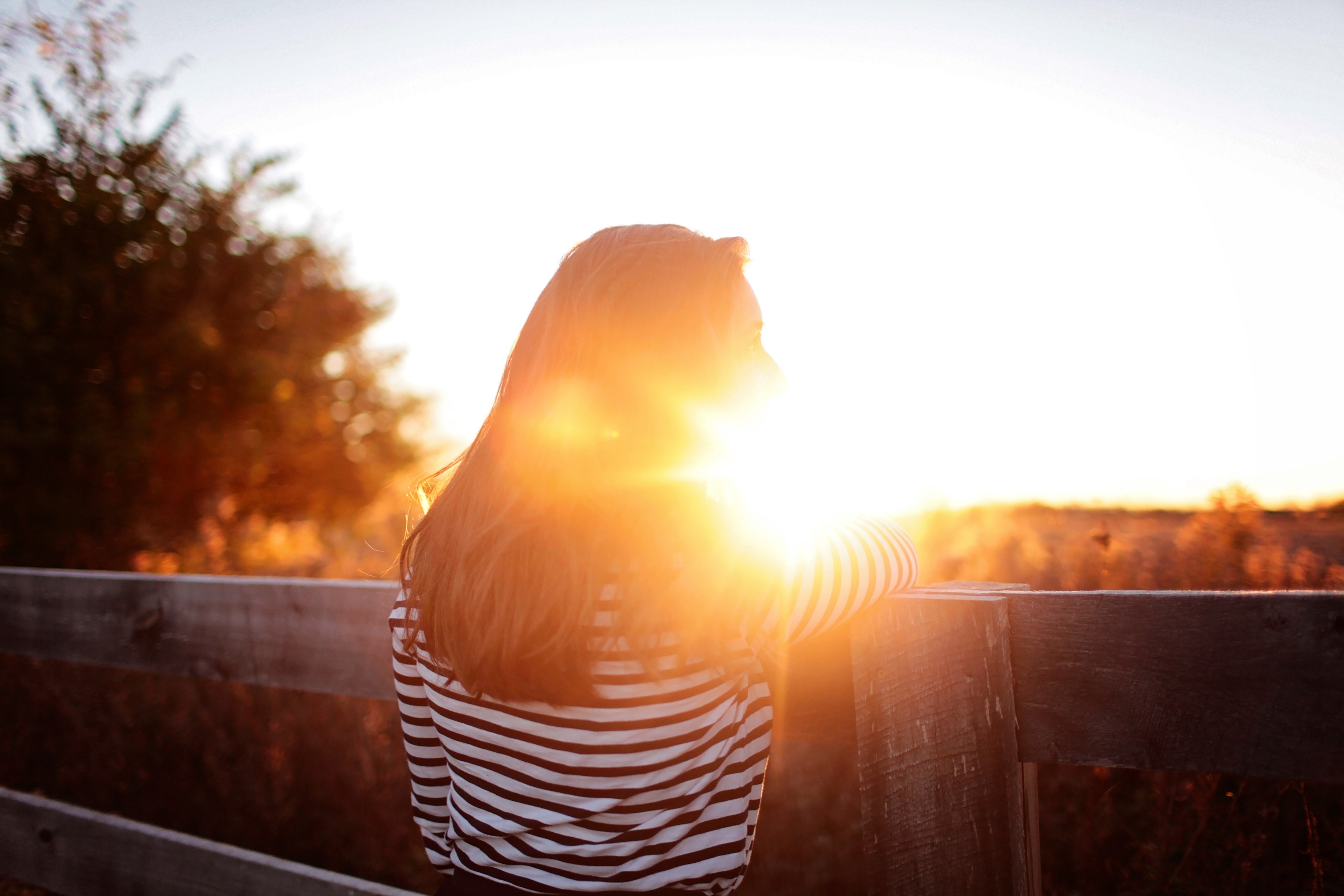 O jovem e o futuro
“Estará em suas mãos poderosas e dignas a construção do novo milênio que vai abrir-se nos horizontes da Terra.
É a vocês que cumprirá extirpar deste planeta as raízes do crime, exorcizar os fantasmas da guerra e do racismo, libertar as religiões das amarras dogmáticas, eliminar os bolsões aviltantes da miséria, extinguir a corrupção dos costumes, enobrecer a política e dignificar o direito.
Se o Cristo Planetário enviou vocês a este plano da vida, renovando-lhes as possibilidades nesta hora decisiva dos destinos humanos, é porque acredita na sua coragem e no seu idealismo, na sua energia e na sua fé.” 
(Áureo, Amar e Servir, 2. ed., p.98)
Vem pra Mocidade!